Introduction to SPSS
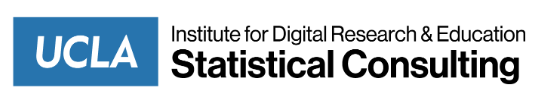 https://stats.idre.ucla.edu/spss/seminars/notes/
1
Outline
Objective: to show you common data management utilities in SPSS to facilitate your data analysis
Strength of SPSS: focus on point and click

SPSS Environment
Get familiar with various elements of SPSS
Entering Data
How to get data into SPSS
Exploring Data
Run basic descriptive analysis to understand your data
Modifying Data
Variables is messy, get it to where you want 
Managing Data
Reducing your data, adding more data, combining multiple datasets
2
Requirements
SPSS version 22 (slides are of SPSS 26) or higher installed
CLICC Virtual Desktop (https://docs.library.ucla.edu/display/LSD/Access+a+CLICC+Virtual+Desktop )
Download the complete set of files here: 
SPSS Environment 
https://stats.idre.ucla.edu/wp-content/uploads/2016/08/elemapiv2.sav
Main seminar 
https://stats.idre.ucla.edu/wp-content/uploads/2017/01/spss-notes.zip
3
SPSS Environment
Data View
Variable View
Syntax Editor
Command Syntax
Output (Viewer)
4
Data View
5
Variable View
6
Syntax Editor
Show pasting syntax
7
Command Syntax
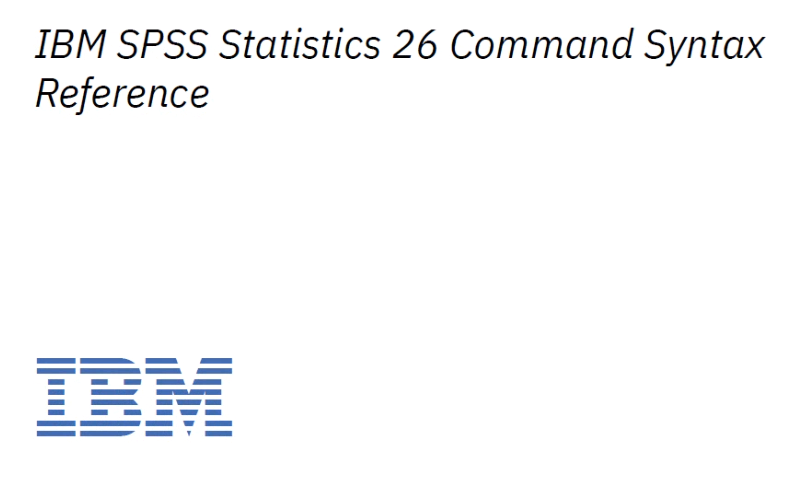 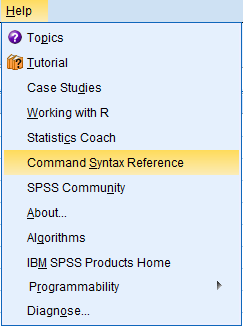 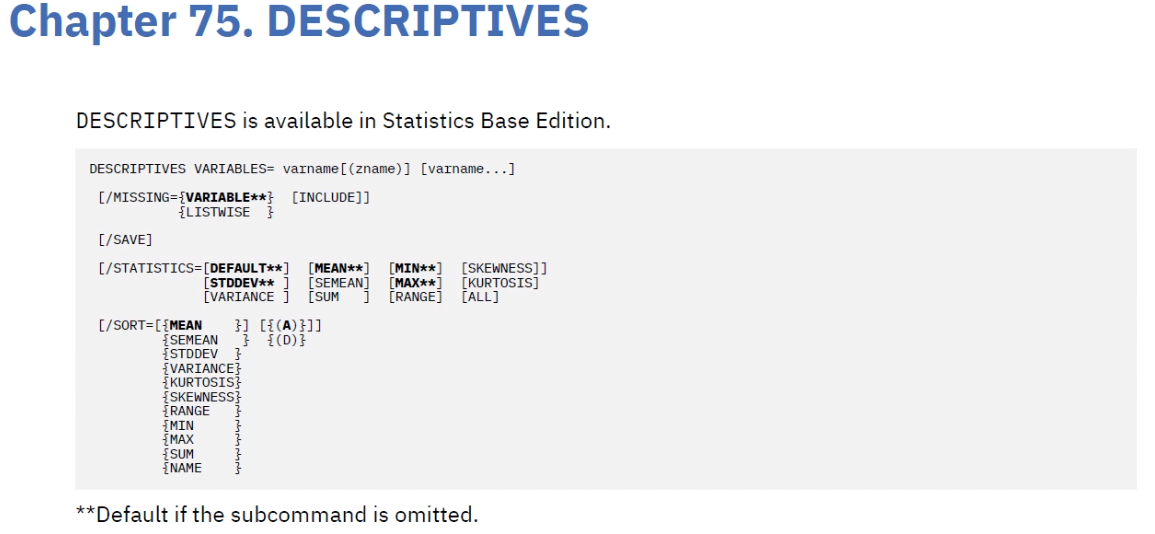 8
Output Window (Viewer)
9
Entering Data
Reading in an Excel or CSV
Open SPSS Data
Missing Data
10
Reading in Excel Data
11
Reading in CSV Files
12
Reading in SPSS Files
13
Opening Data
You can use SPSS as StatTransfer
14
Import Data
15
Exercise 1
Use the import data feature to open hs0.csv  then save the file as myhs0.sav
Do you see any differences from Open File? 
What is the benefit of saving as SAV?
16
Missing Data in SPSS
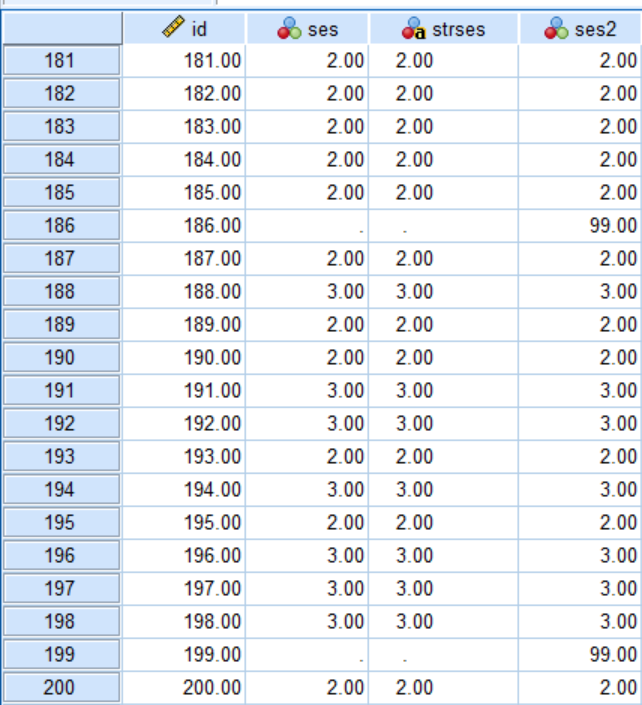 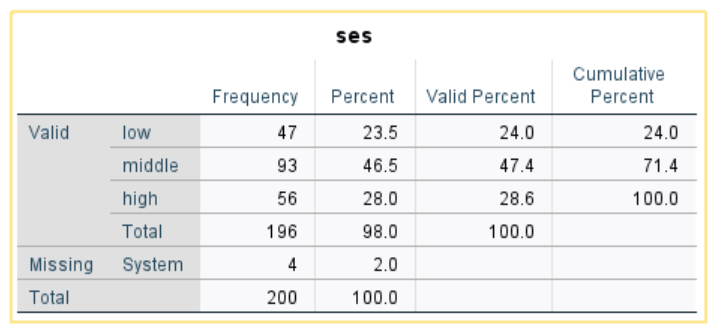 SYSMIS
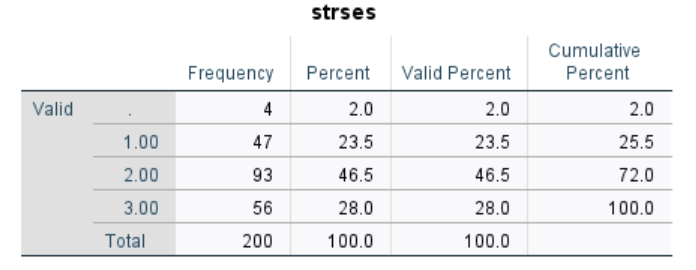 ?
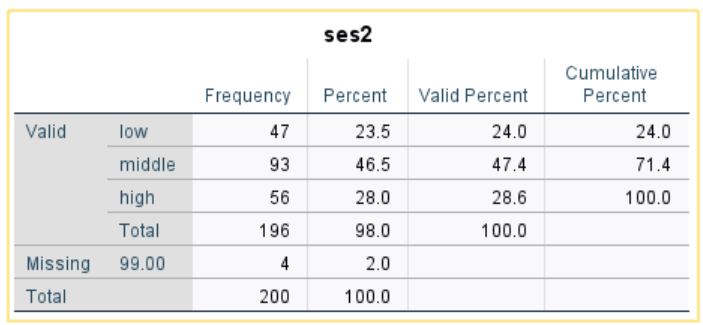 USER MISS
17
True / False #1
1. For a numeric variable, System Missing is represented by a dot and User Missing is represented by a number.   
2. For string variables, SYSTEM MISSING is represented by a dot. 
3. User Missing allows multiple types of missingness, whereas SYSTEM MISSING allows only one type.
18
Exploring Data
Descriptives
Stratified
Conditional descriptives
Histograms
Correlations
Scatterplots
19
Open hs0.sav
20
Descriptive Statistics
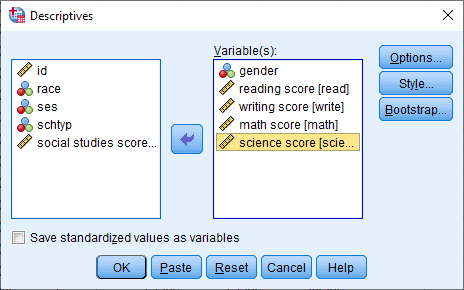 21
Stratified Descriptives
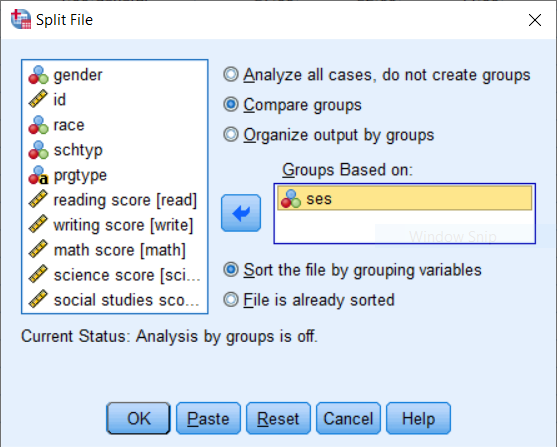 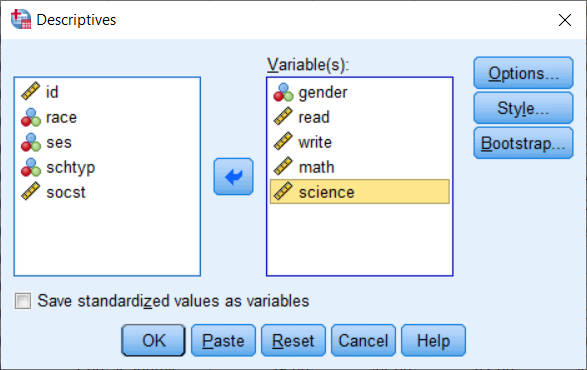 22
Stratified Descriptives
Why would you see different N’s
and what is Valid N?
23
What does mean indicate for gender?
Exercise 2
Try running the same analysis but select Organize output by groups
Which do you prefer?
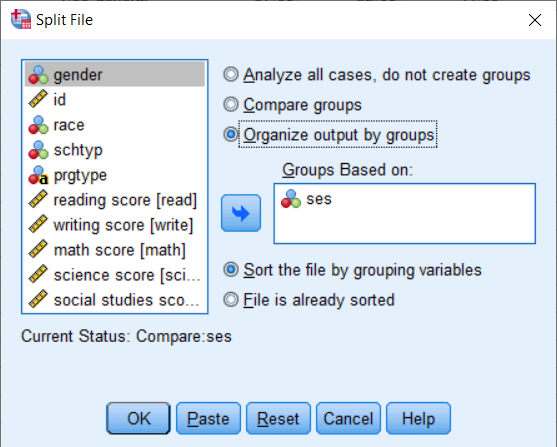 24
Remember to turn off split file
25
Conditional Select
Suppose 60 is a passing score on reading and you want to see 
how many students passed
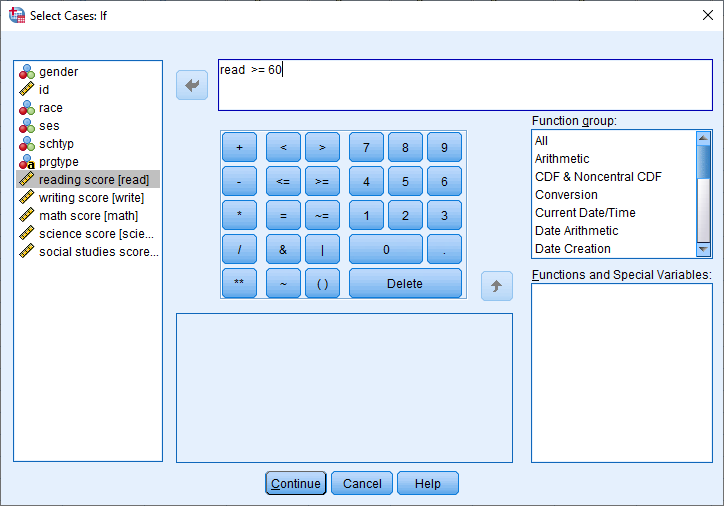 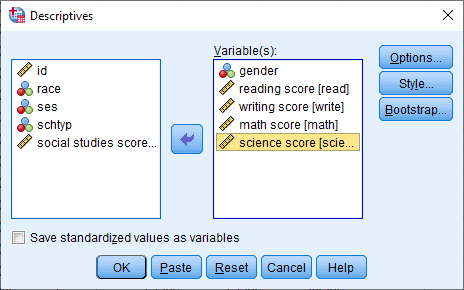 26
Conditional Select (String Variable)
Want to see a particular type of school. Why is it in “quotes”? How would you change it if it’s numeric?
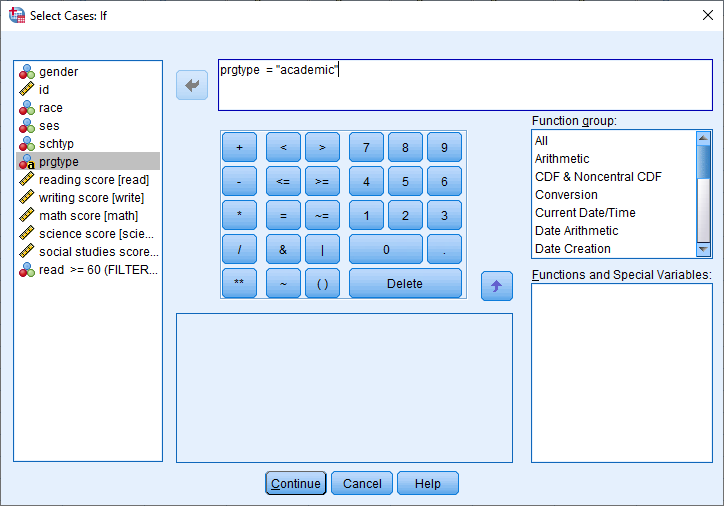 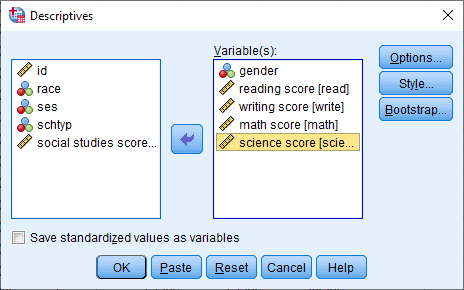 27
Conditional Select (Range)
Suppose 60 is a passing score on reading and you want to see 
how many students passed
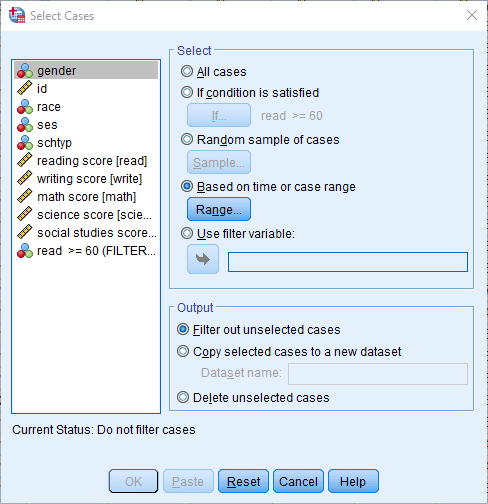 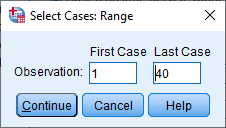 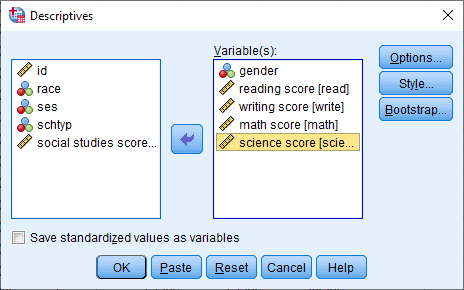 28
Compare means
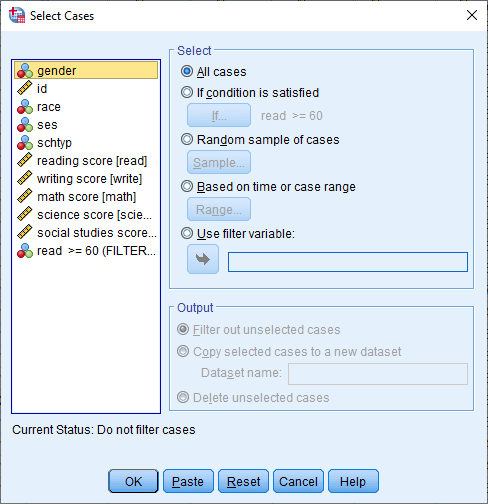 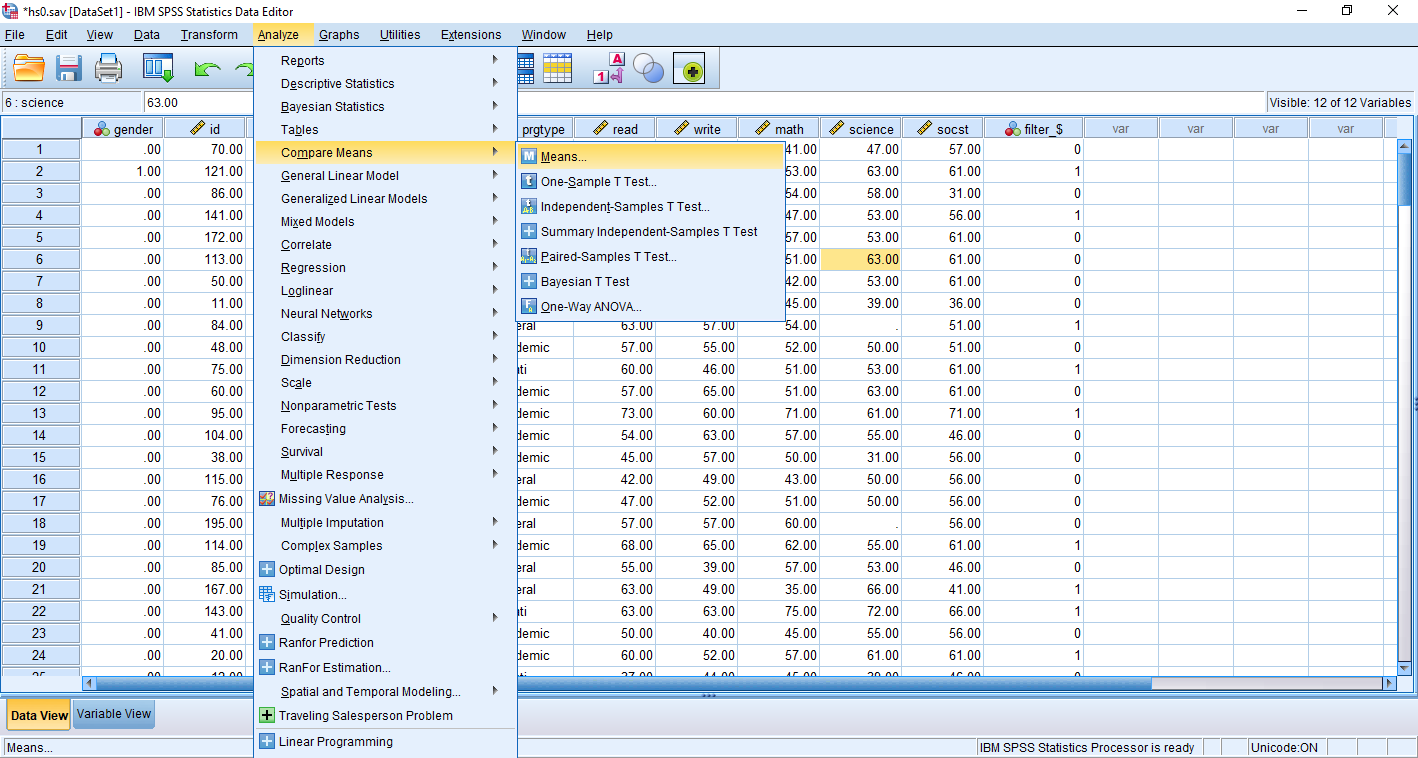 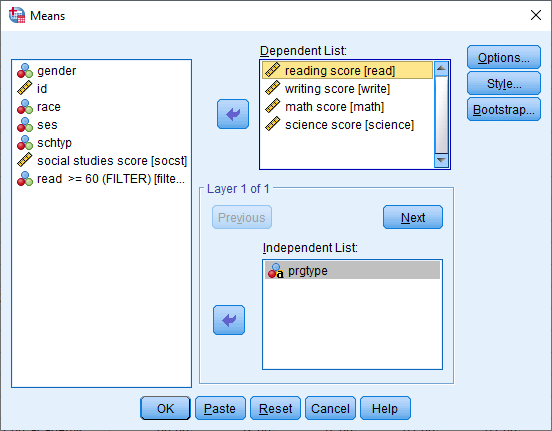 29
Boxplot
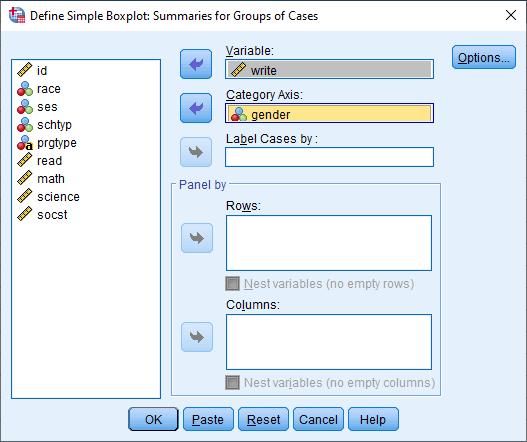 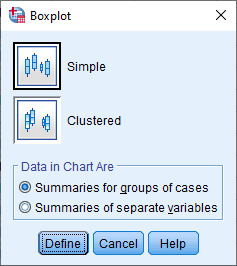 30
(Univariate) Boxplot
Upper fence
75th percentile
Variable
Median
25th percentile
Lower fence
Female
Male
Value labels would be useful here
Category axis
31
(Univariate) Histogram
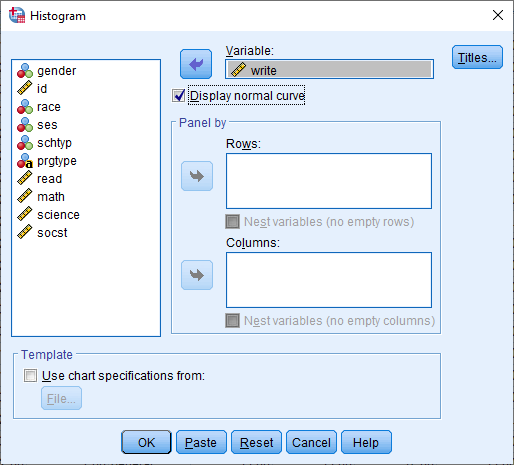 32
Histogram of writing score
What does the bell shape black line represent?
33
Frequency of SES + Histogram
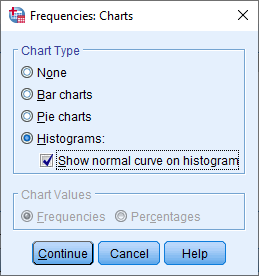 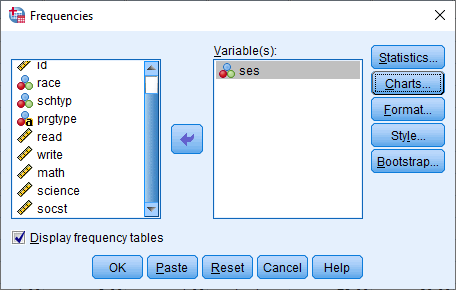 34
Frequency + Histogram of SES
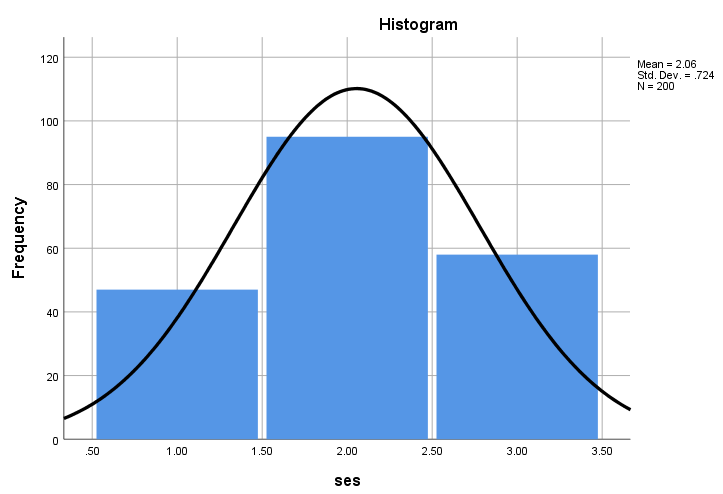 Do we expect this distribution to be normal?
35
Exercise 3
Create a histogram of writing scores for females and males. 
Hint: Panel by columns
Map it onto the barplot.
36
Exercise 3 (solution)
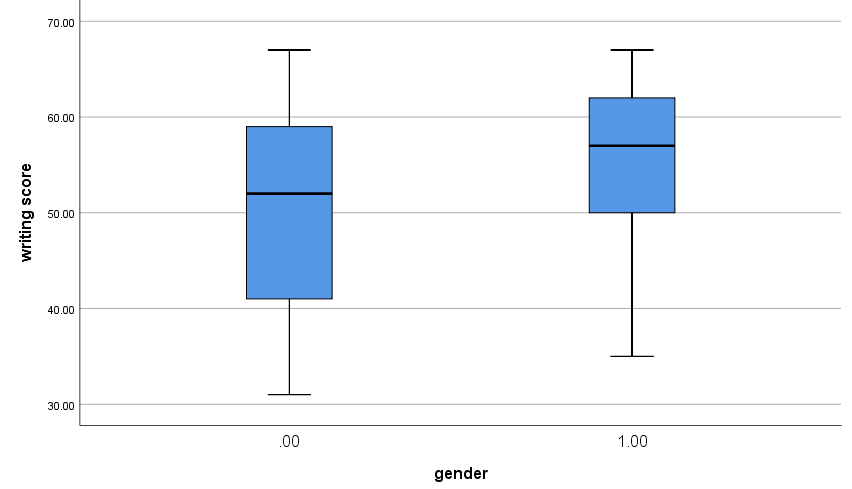 Male
Female
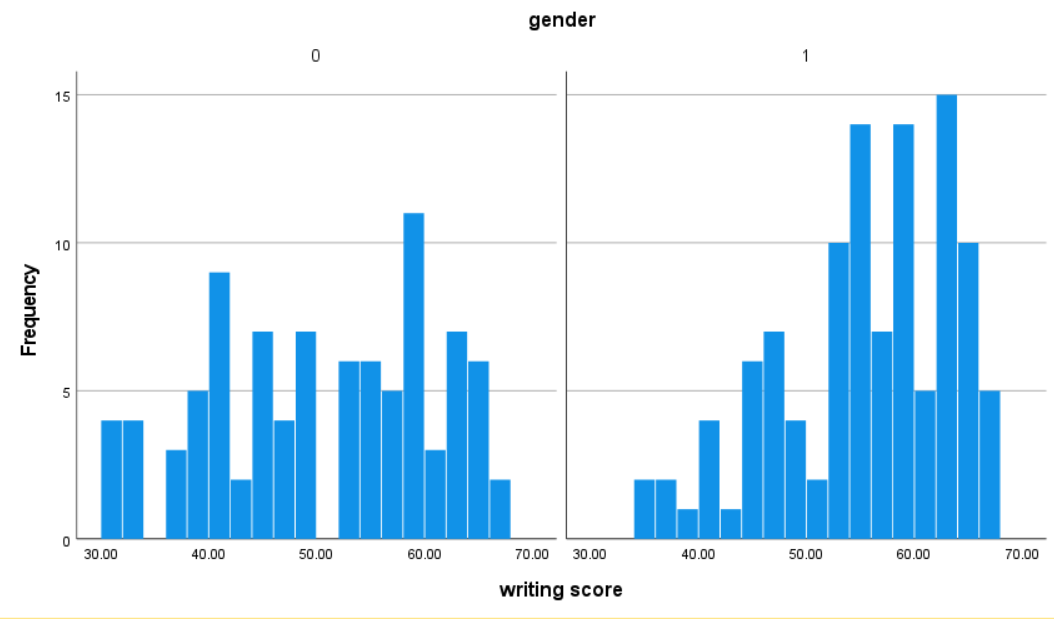 37
Challenge
Recreate descriptives to represent the barplot (obtain the median, 25th percentile and 75th percentile)
38
Challenge (solution steps)
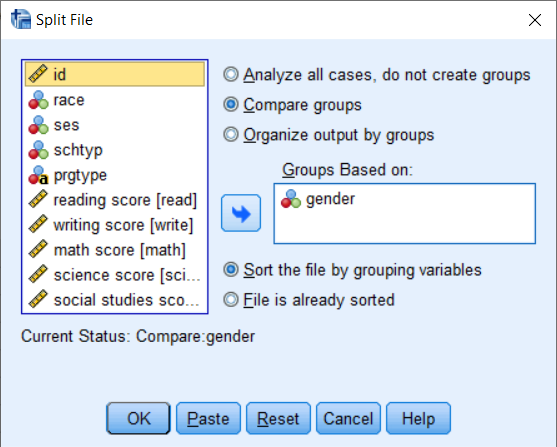 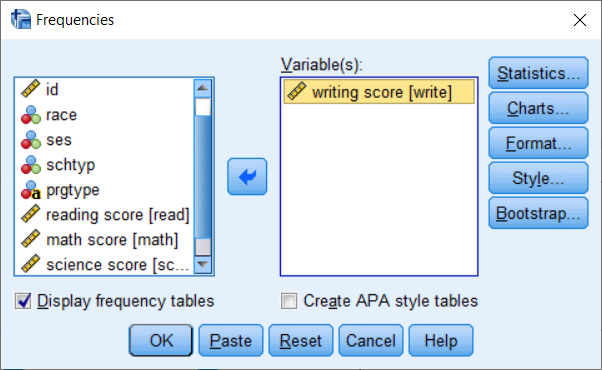 39
Challenge (solution)
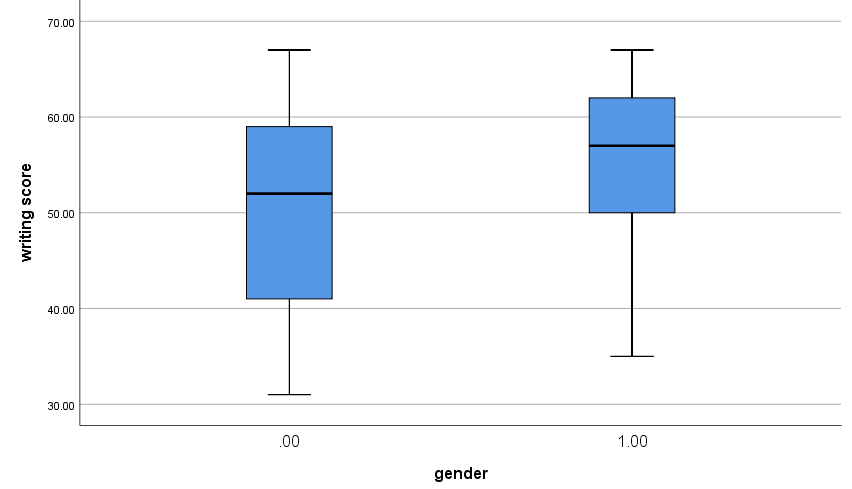 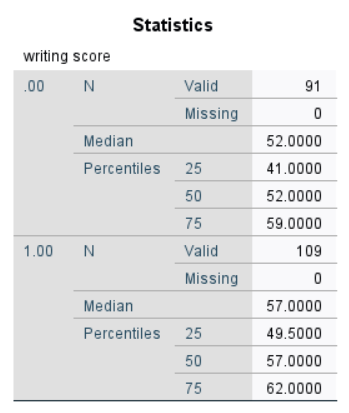 40
(Bivariate) Crosstabulations
What kind of variable is this?
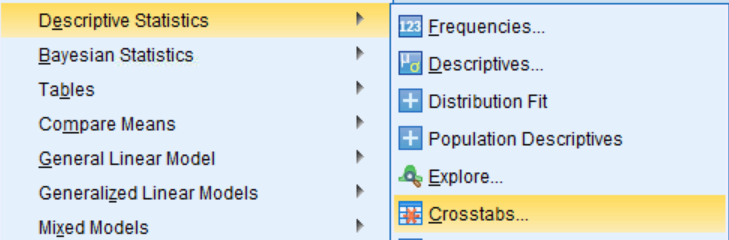 Useful for tabulating two categorical variables
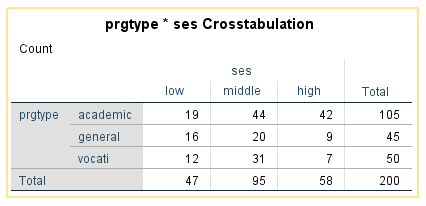 41
(Bivariate) Correlations
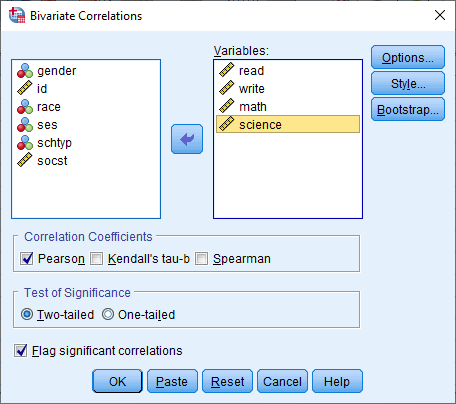 Useful for summarizing two continuous variables
What do you notice about 
the measurement of these variables?
42
Listwise Deletion (Correlation)
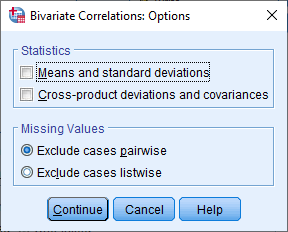 43
Pairwise Deletion (Correlation)
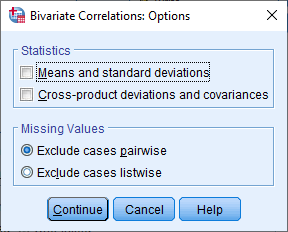 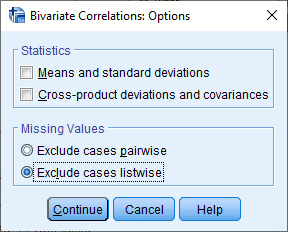 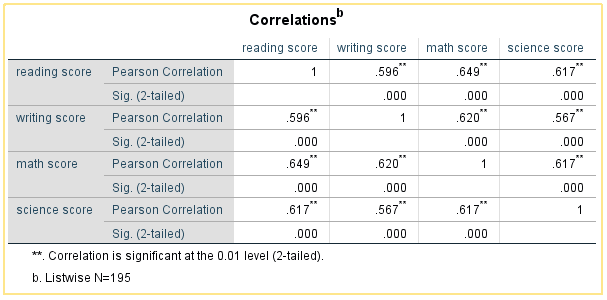 44
True/False #2 (Poll)
1. A significant correlation implies you have a high correlation
2. Listwise deletion deletes all missing data before running the analysis
3. Assume all variables have missing data. The more variables you put into the bivariate correlation, the smaller the sample size after listwise deletion.
45
(Bivariate) Scatterplot
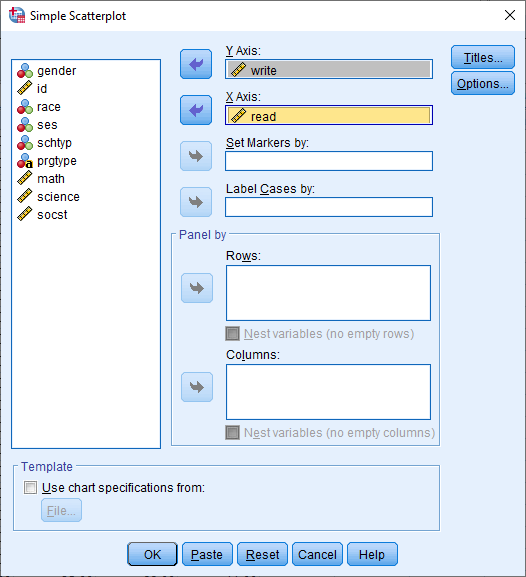 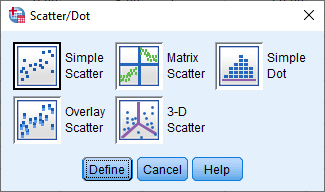 Purpose: to visualize bivariate relationships
46
Read vs. Write
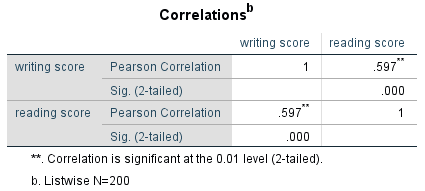 47
Exercise 4
Create a scatterplot of write on the x-axis and read on the y-axis. 
Do you expect the results to the different?
48
Exercise 4 (solution)
Is the relationship still positive?
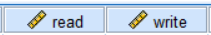 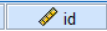 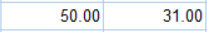 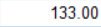 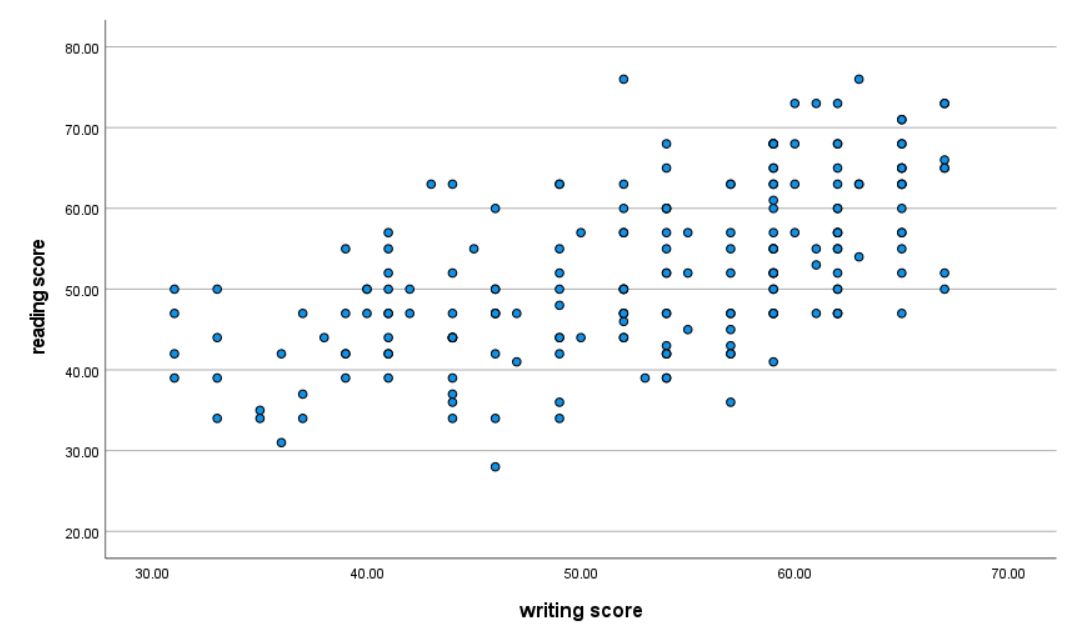 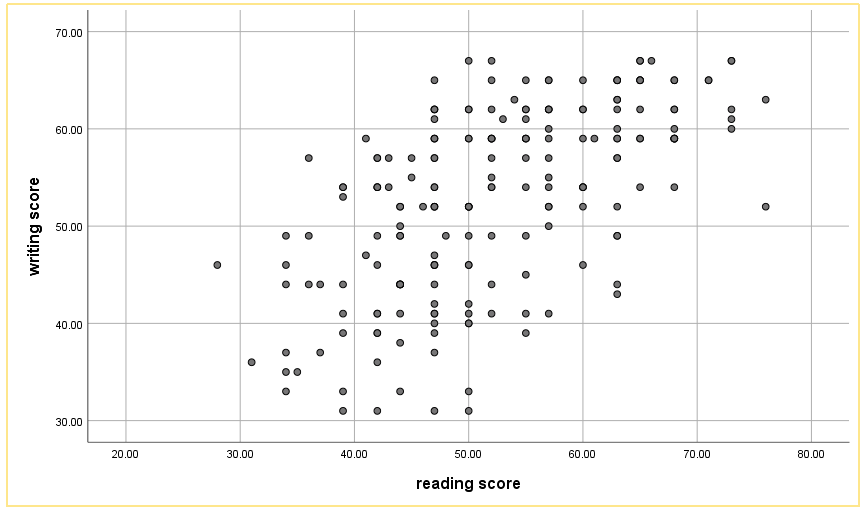 (31,50)
(50,31)
49
(Bivariate) Matrix Scatterplot
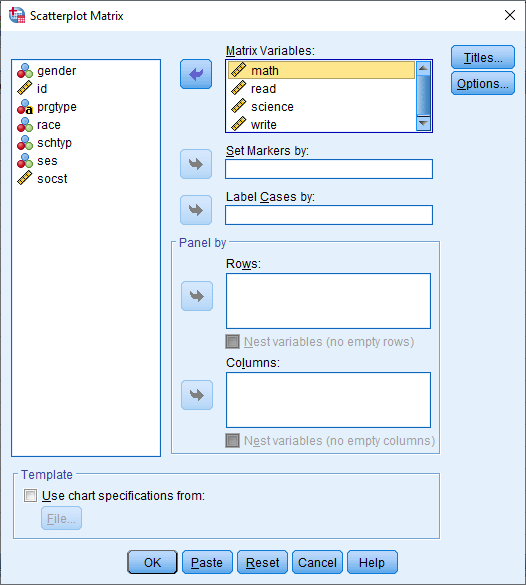 50
Exercise 5
Match the matrix plot to the scatterplots we made before and compare to the correlation table
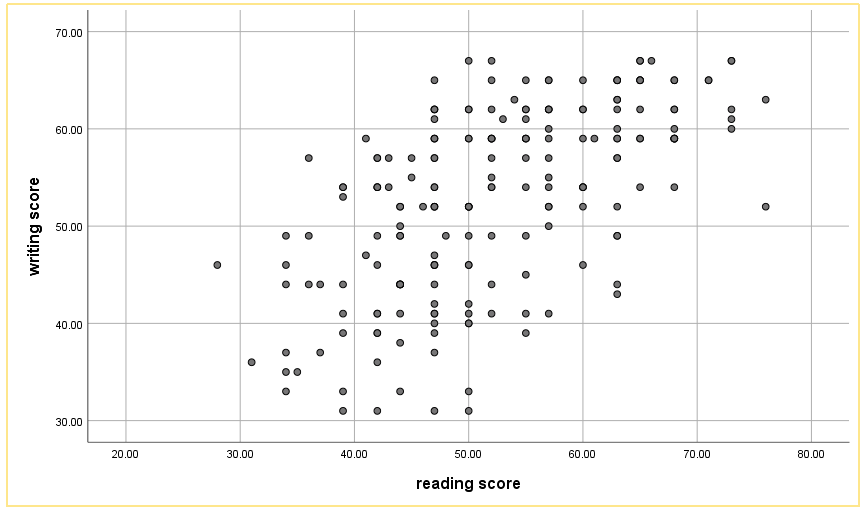 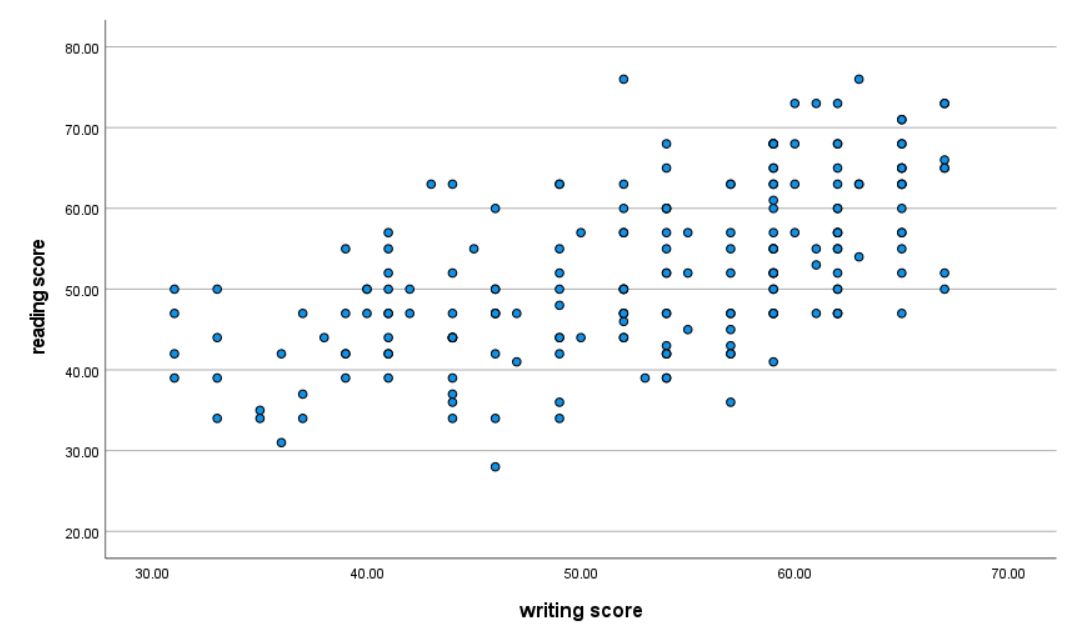 What other analysis represents this matrix?
51
Exercise 5 (solution 1)
Matched to scatterplot
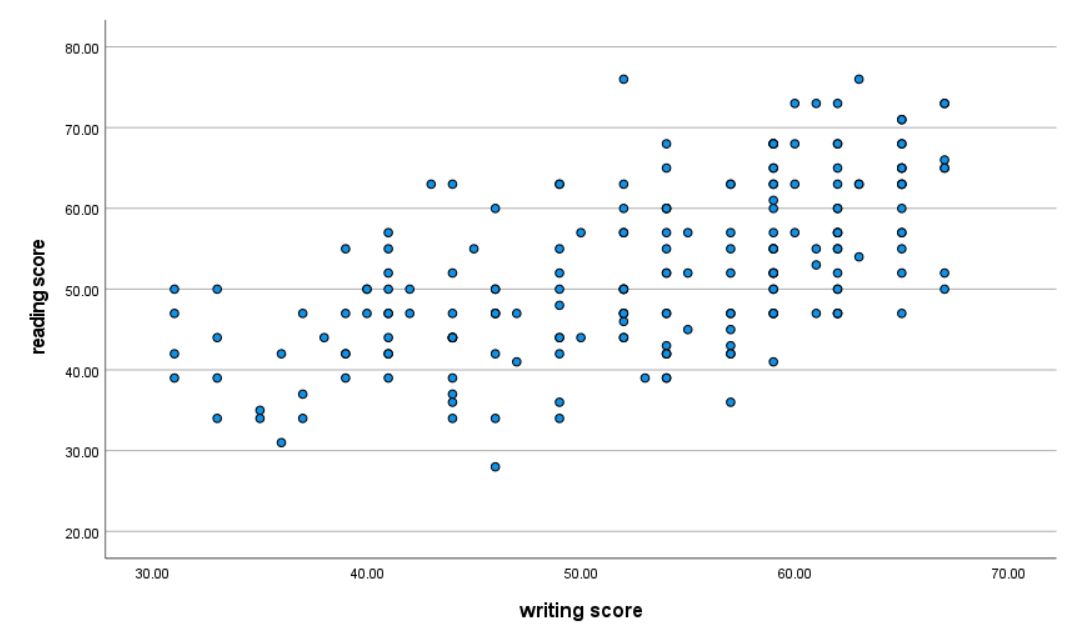 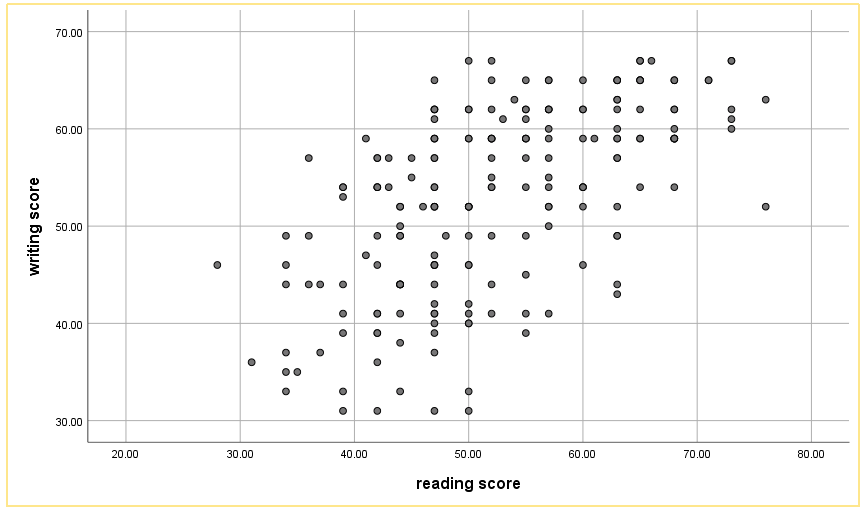 What other analysis represents this matrix?
52
Exercise 5 (solution 2)
Matched to correlation table
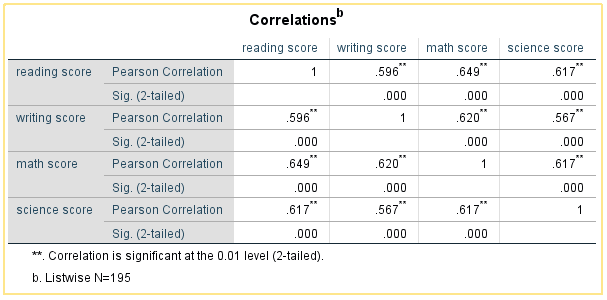 What other analysis represents this matrix?
53
Modifying Data
Reordering
Variable / value labels
String to numeric
Renaming
Recoding
New variables
Functions
54
Open hs0.sav
55
Reordering Variables
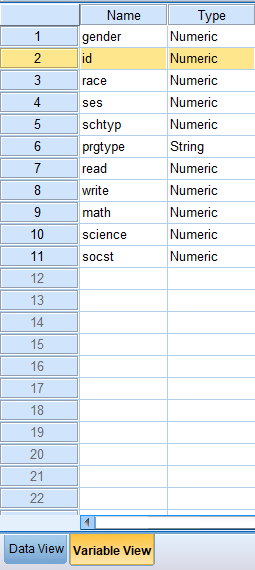 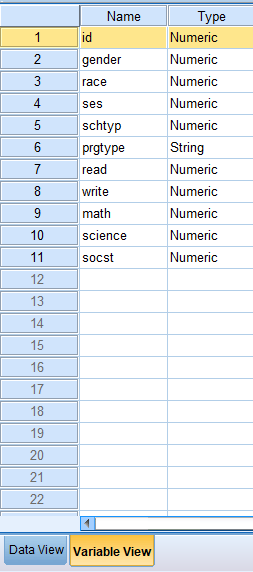 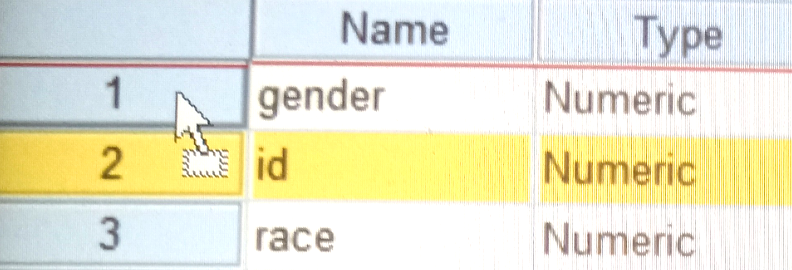 56
Adding variable and value labels
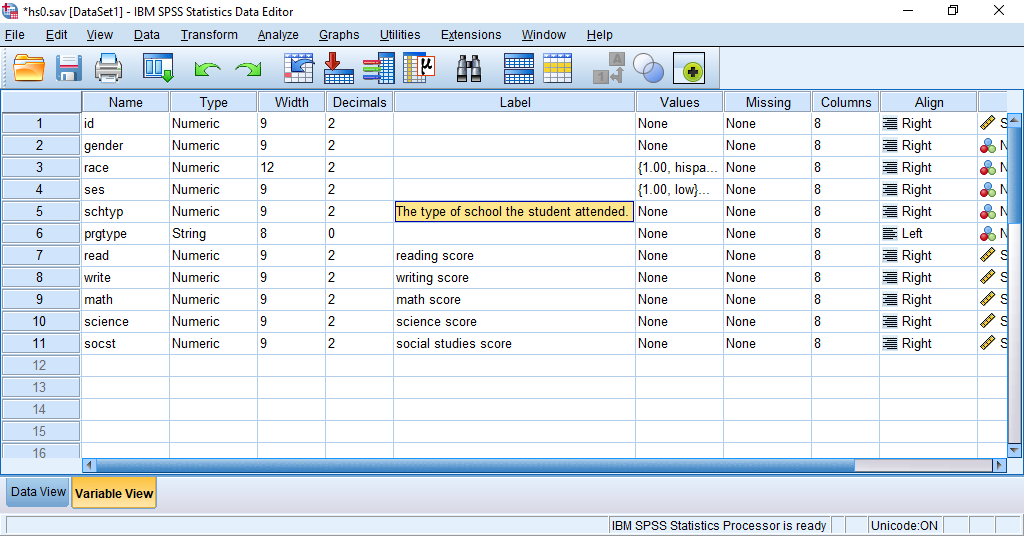 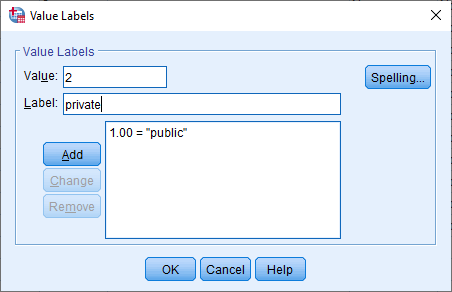 57
String to Numeric
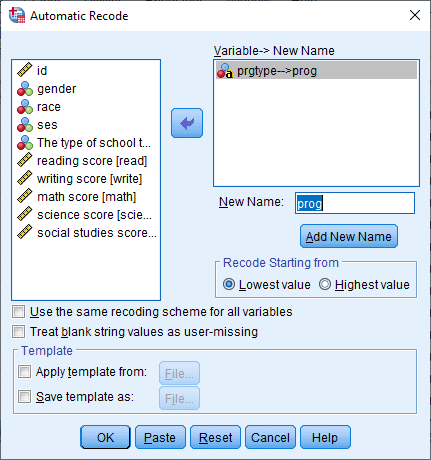 Might be useful!
58
String to Numeric (add label)
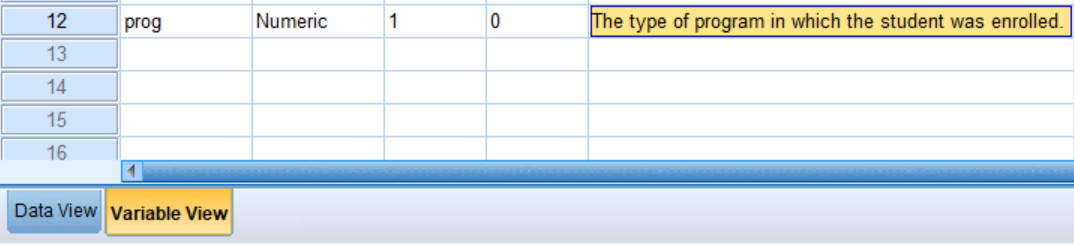 59
Renaming Variables
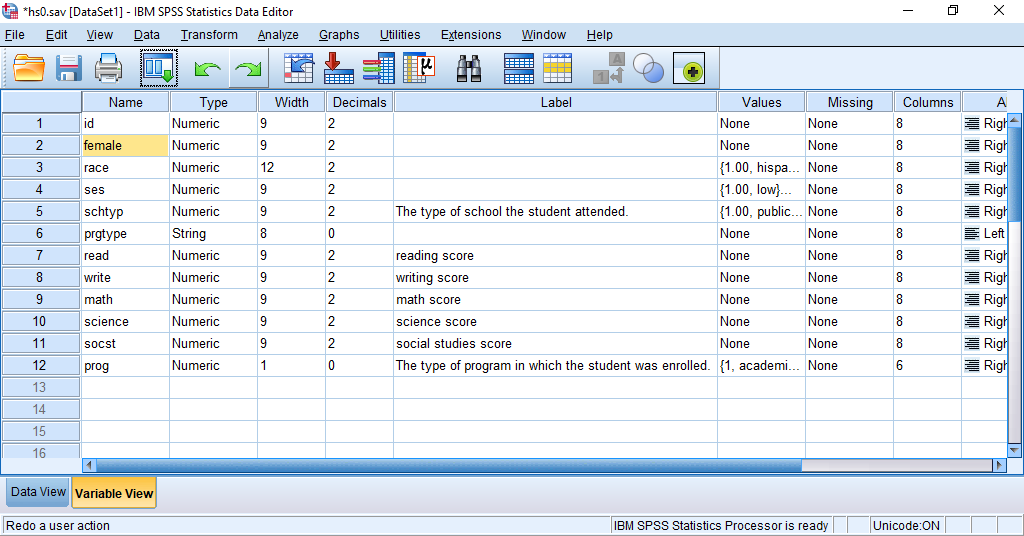 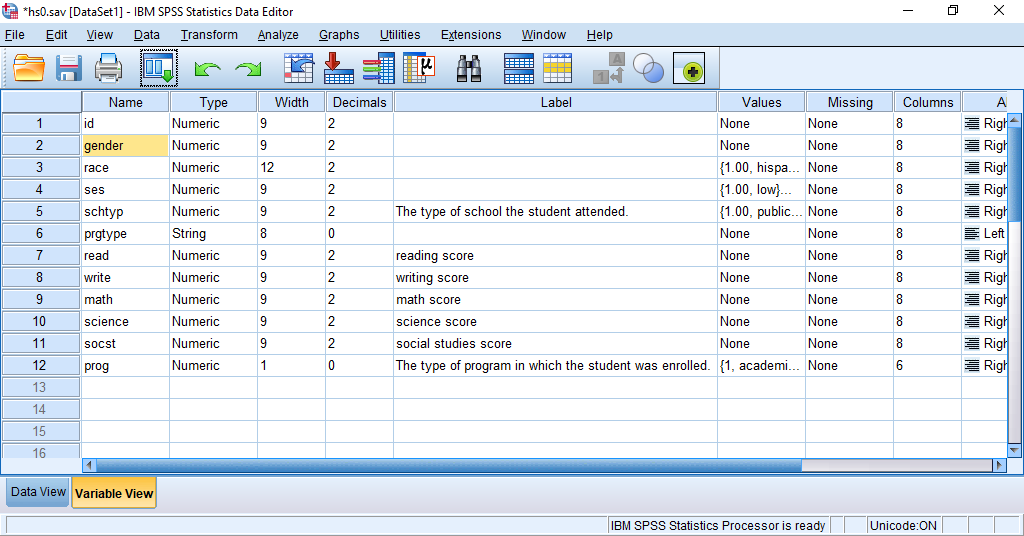 60
Recoding Values
We know what this is now!
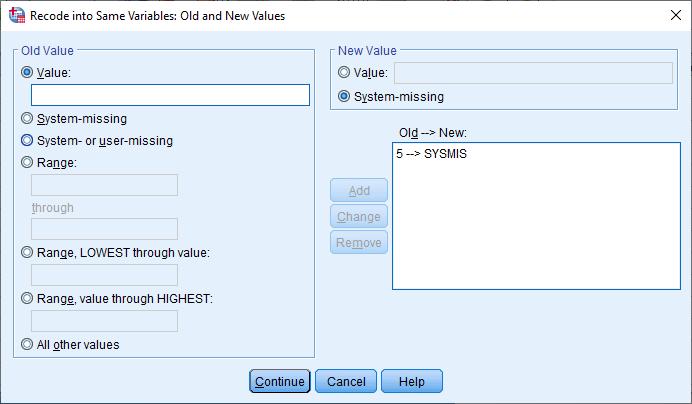 Suppose 5 is “unknown”.
61
Data File Comments
Research reproducibility
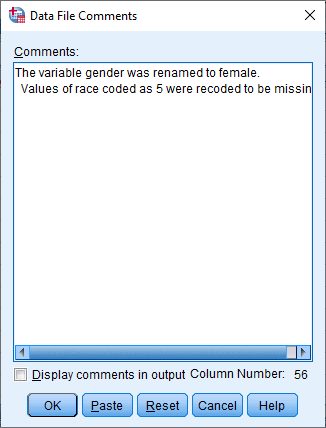 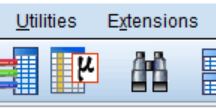 62
Creating a new variable
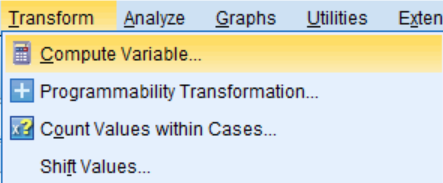 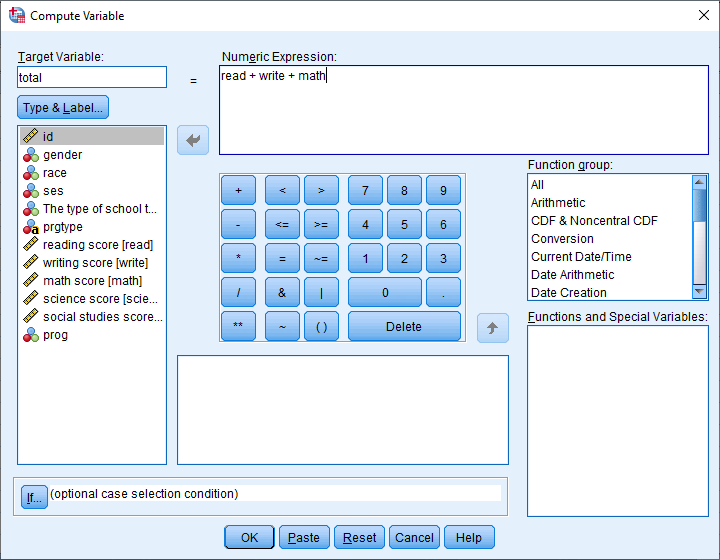 63
Get descriptives of new “total”
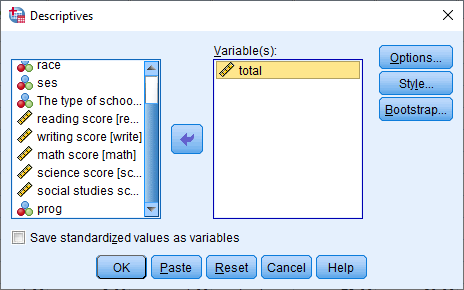 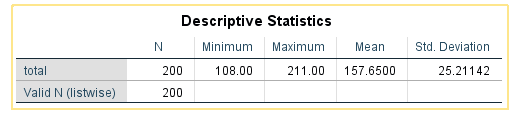 64
Exercise 6
Open missing.sav
Convert strses to a numeric variable called numses and recreate ses2 
Notice what it does to the missing values
Hint: you may need to do more than one step 
Run descriptives to check
65
How missing data affects the sum
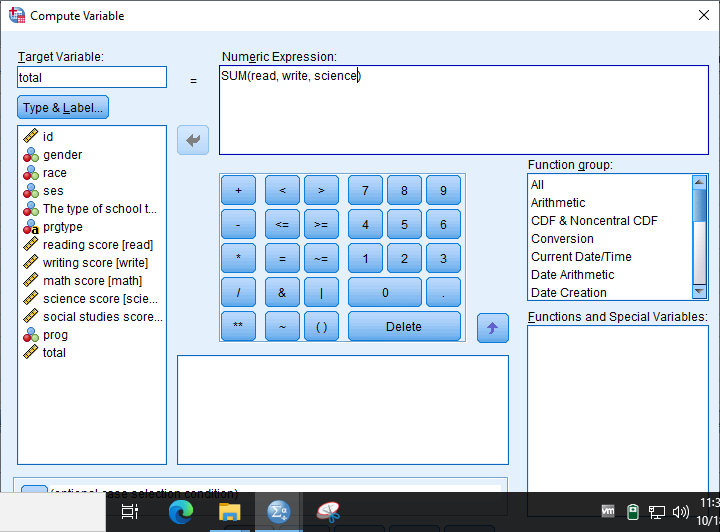 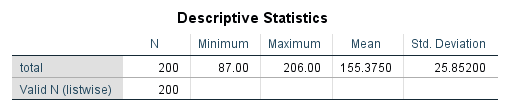 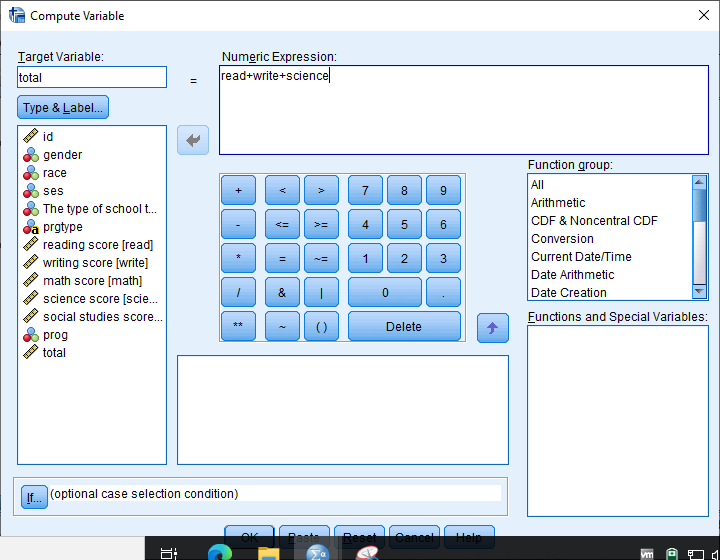 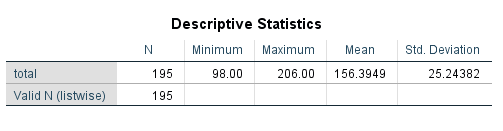 66
Recoding grade
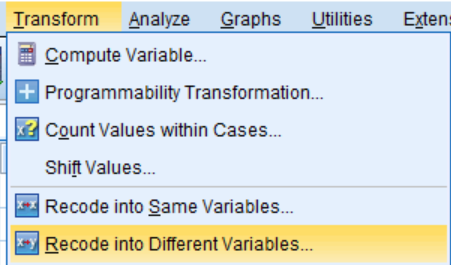 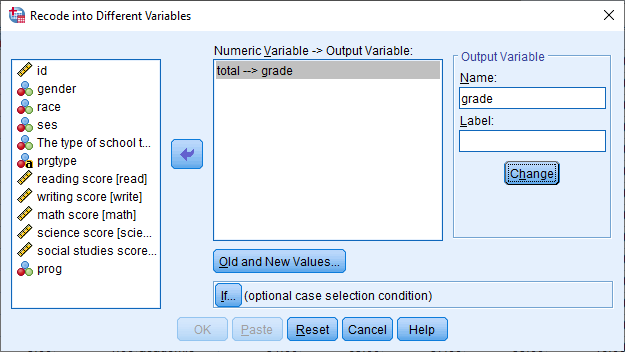 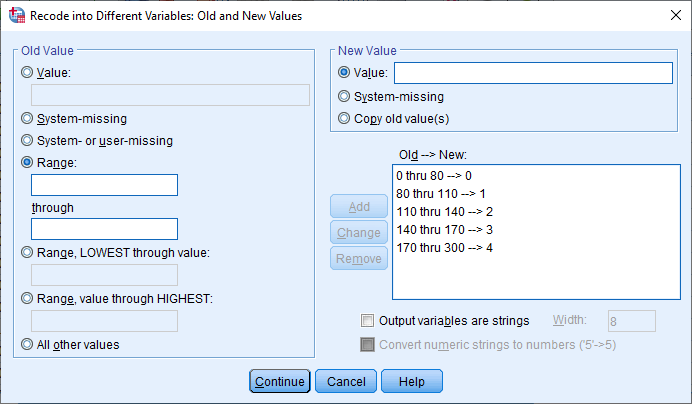 (0,80]  0
(80,110]  1
(110,140]  2
(140, 170]  3
(170, 300]  4
67
Make sure to add value labels
68
Check frequencies
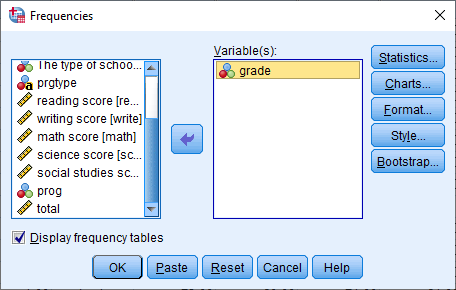 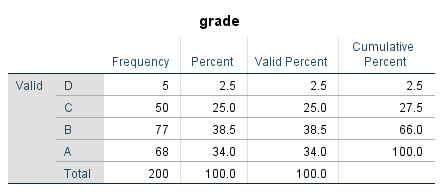 69
Include or exclude?
(80,110]  1 (D) 
OR
[80,110)  1 (D) 
??
Suppose the teacher were mean. How would we make 110 into 0 (F)?
70
Standardize Variables
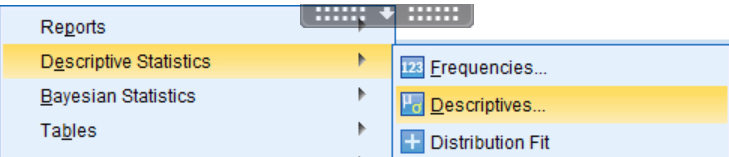 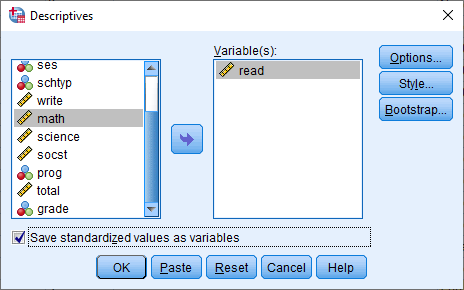 How would you recreate using COMPUTE? 
Hint: 
Z  = (Observation – Mean) / Standard Deviation
71
Exercise 7
The Z-score is defined as (SCORE-MEAN)/(STANDARD DEVIATION)
Try to recreate the Z-score manually. The descriptives are given below.
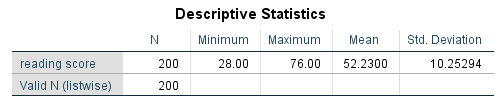 What is the mean and standard deviation of Z-score you created?
72
Exercise 7 (solution)
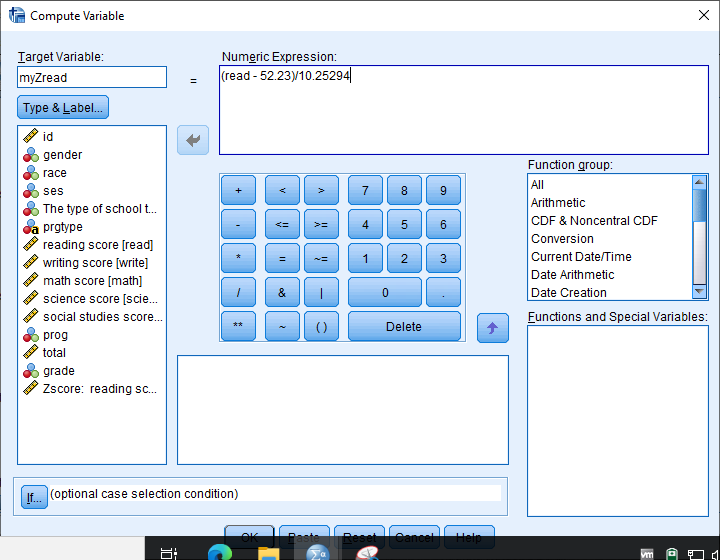 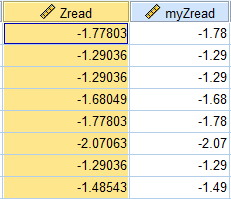 73
Functions
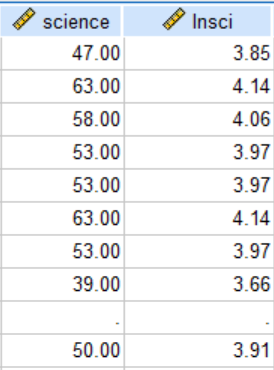 74
Using functions (aggregate)
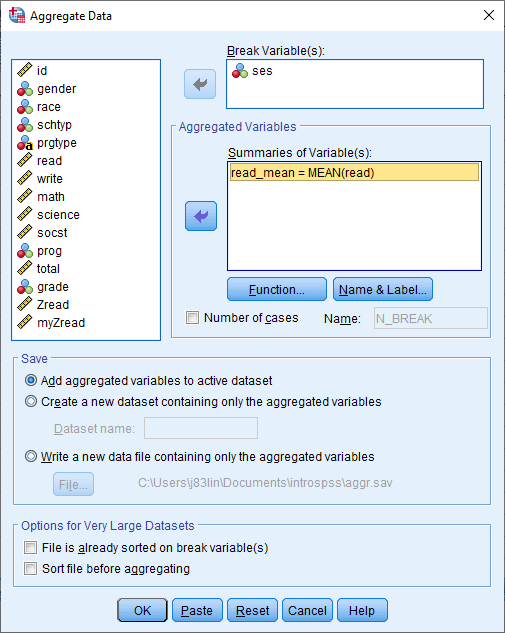 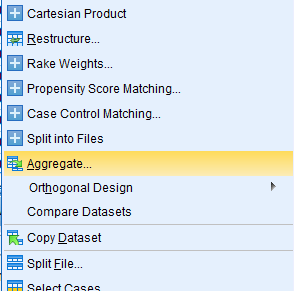 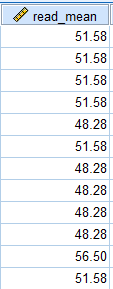 75
Checking if we did it correctly
Should get a different mean for each SES
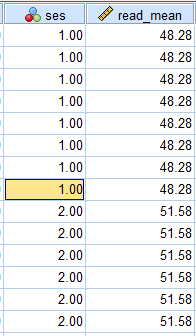 See if you can recreate the ordering of this dataset.
76
Row Mean
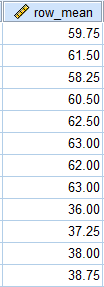 77
Exercise 8
Create a new variable called row_mean2 that takes the average of 
read, write, math and science without using the mean() function. 
What do you notice? What assumptions are you making when you use the mean() function?
78
Exercise 8 (solution)
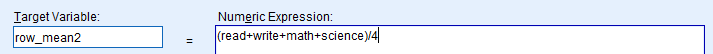 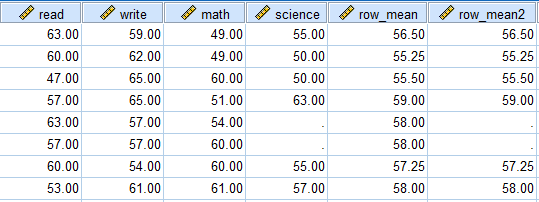 79
Managing Data
Subset cases
Subset variables
Appending
Merging
80
Open hs1.sav
81
Select cases
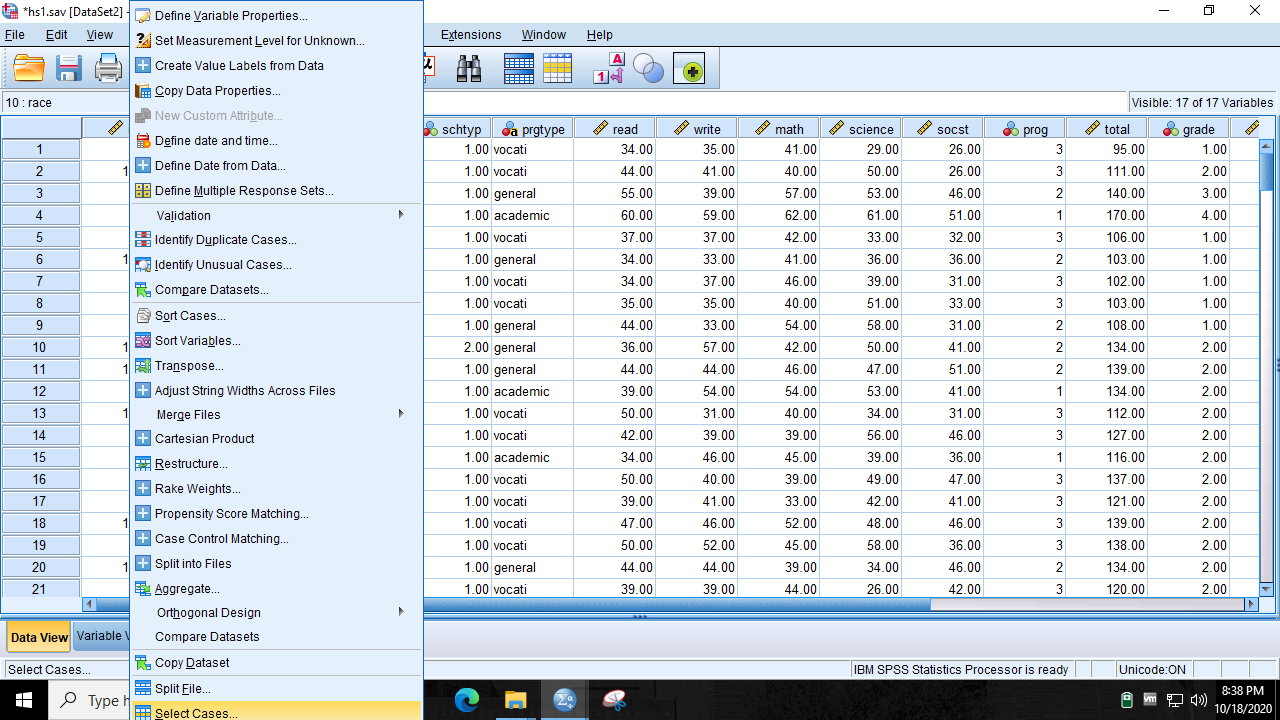 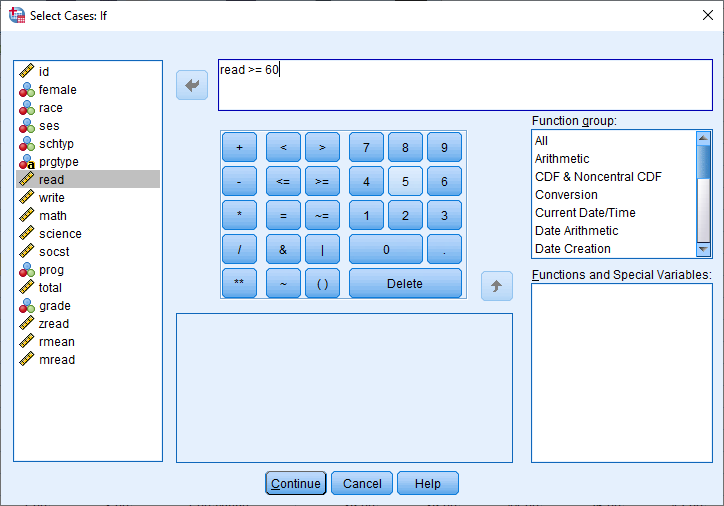 Careful with “Delete unselected cases”
82
Open hs1.sav
83
Keep certain variables
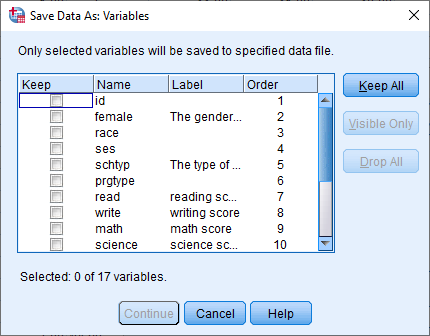 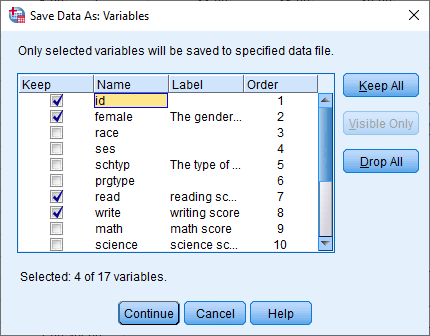 Save As “hskept.sav”
When would you need to do this?
84
Open hsmale.sav
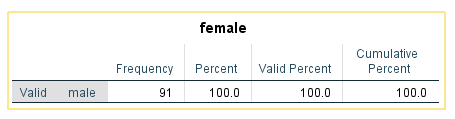 85
Appending (Add cases)
Same variable names and number of variables
+

Same variable names and number of variables
86
Add cases (females)
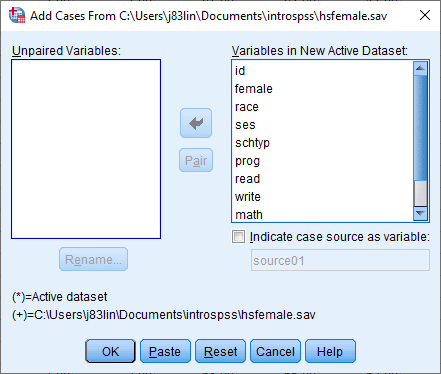 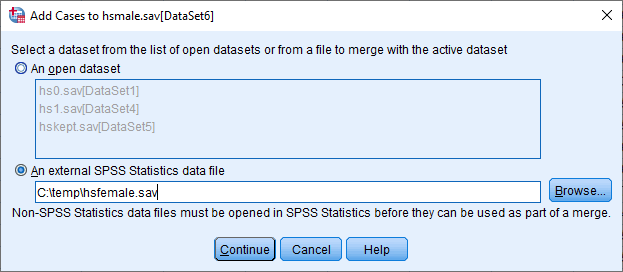 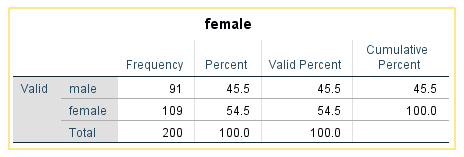 87
Merging
Different number of variables and variable names
+
Same key variable
Same key variable

88
Open hsdem.sav
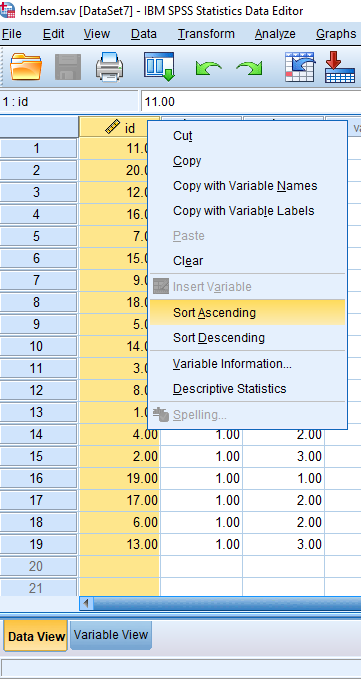 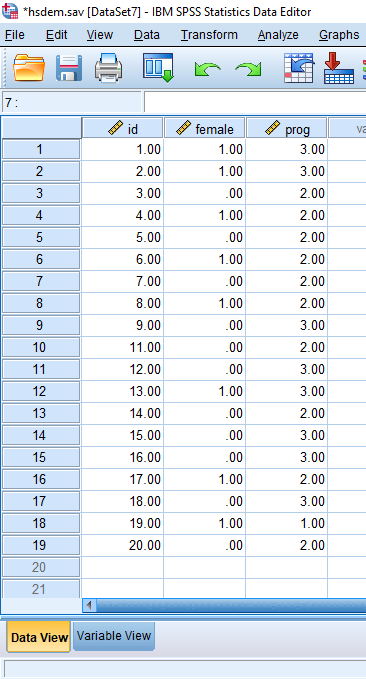 89
Open hstest.sav
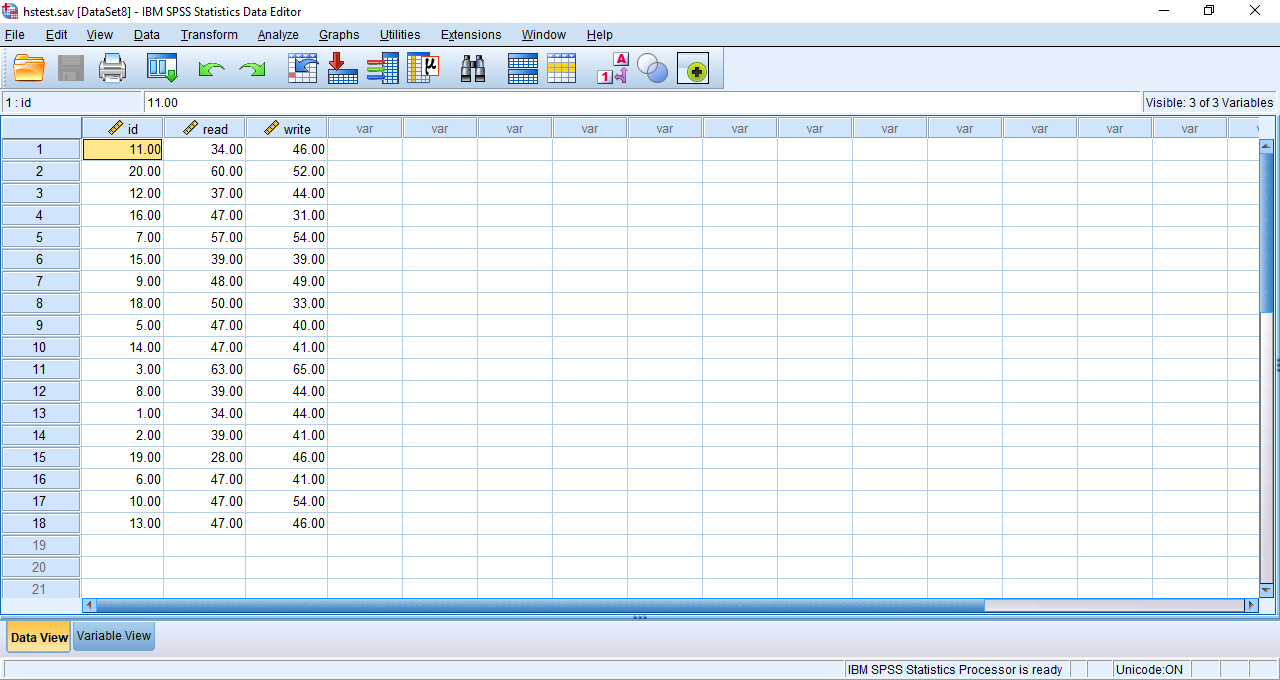 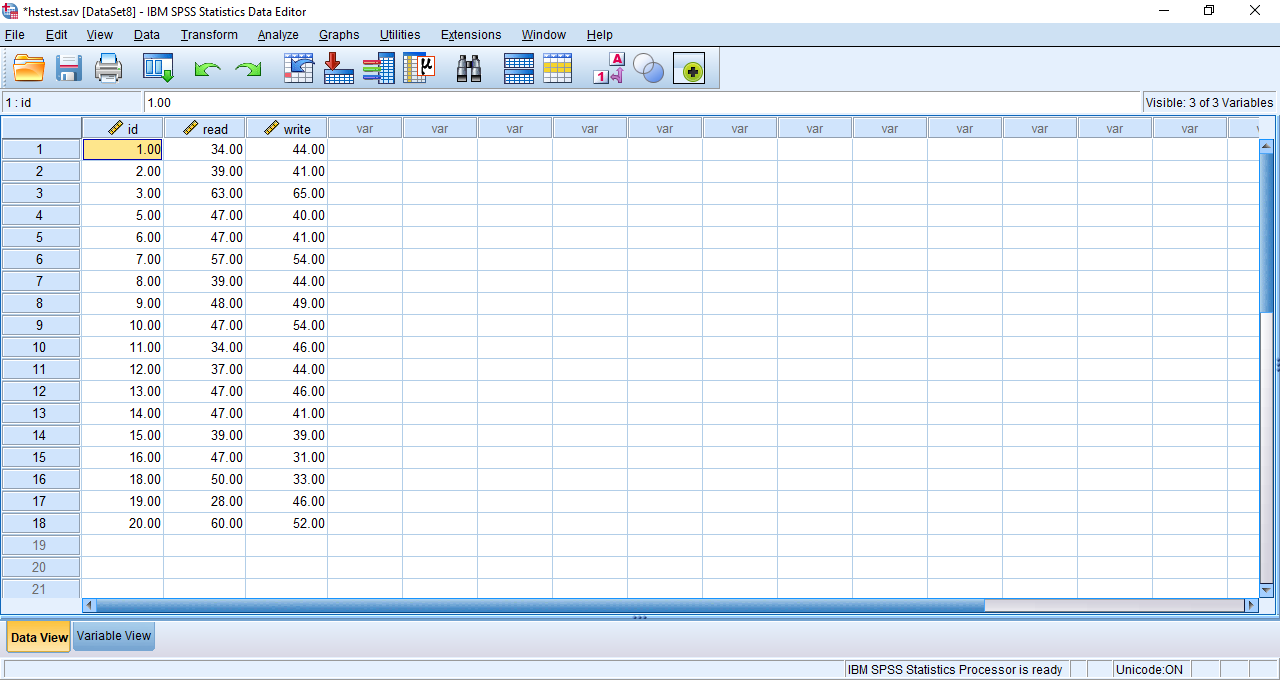 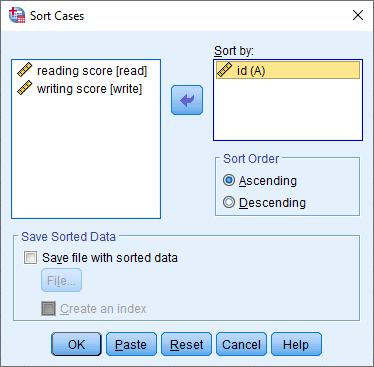 90
Merge hsbdem.sav  hstest.sav
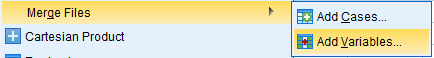 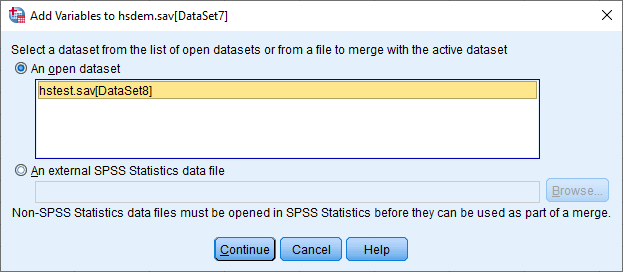 If hstest.sav is not open
91
Merge (2)
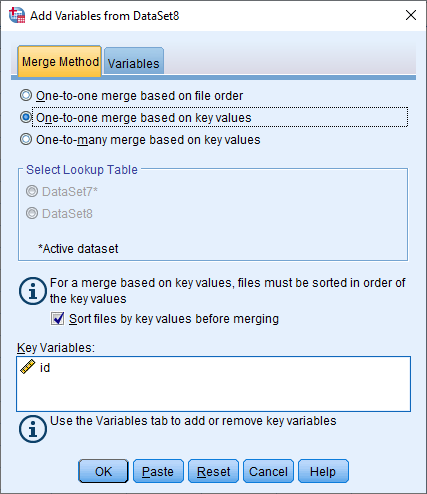 hsdem.sav
hstest.sav
92
Exercise 9
Open the original hsdem.sav and hstest.sav.
What does the missing data mean?
93
Exercise 9 (solution)
hsdem.sav
hstest.sav
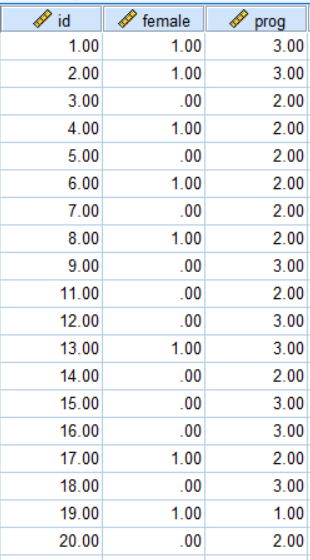 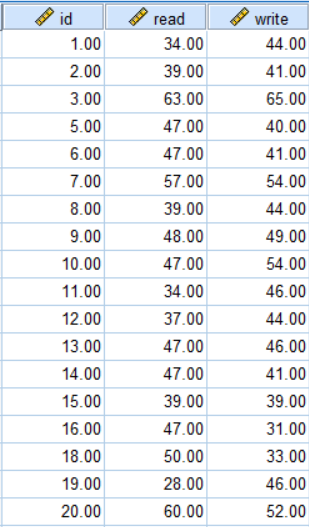 Missing ID 10
Missing ID 4
94
True/False #3
1. T/F Merging is appropriate when you want to add cases 
2. T/F Appending is appropriate when you have two datasets with the same number of variables with the same variable names
95
Conclusion
At this point, you’ve learned how to use SPSS’ point and click interface to:
1. Get data into SPSS
2. Run descriptives on your data
3. Create visualizations of your data
4. Modify variables to create sum scores and categorical variables (grades)
5. Add more cases (append rows), merge new data (adding columns)
96
Thank you!
Your feedback is greatly appreciated
https://bit.ly/2GyUcgi
97